Презентація на тему:
Прямолінійний рівномірний та рівноприскорений рух
Підготував учень 10 класуФерій Петро
Прямоліній рух
1. Рівномірним прямолінійним рухом називають такий рух, під час якого тіло за будь-які рівні інтервали часу здійснює однакові переміщення.
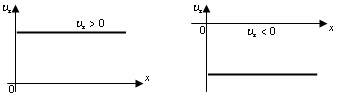 Під час рівномірного прямолінійного руху його швидкість не змінюється.
Швидкість руху – векторна величина. Напрям вектора швидкості збігається з напрямом вектора переміщення.
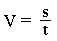 За умови прямолінійного рівномірного руху модуль переміщення s збігається зі шляхом І, тому в цьому випадку
l
V=
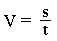 t
Рівняння прямолінійного рівномірного руху:
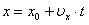 Якщо тіло рухається в напрямі осі Х, то
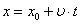 Якщо тіло рухається в протилежному напрямі, то
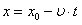 Графік рівномірного прямолінійного руху (залежність координати від часу) являє собою пряму, нахилену до висі часу під кутом, який залежить від швидкості руху
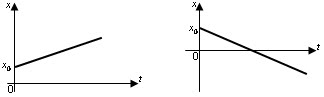 Прискорення руху тіла
В одних змінних рухах швидкість може змінюватись дуже швидко, в інших – повільно. Іншими словами, змінні рухи можуть відбуватися з різними прискореннями.
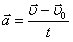 Якщо тіло приймає участь у прямолінійному рівнозмінному русі, вздовж вісі Х, то рівняння швидкості рівнозмінного прямолінійного руху в проекціях на вісь Х записується так:
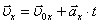 Залежність швидкості від часу у прямолінійному рівнозмінному русі графічно зображається прямою лінією
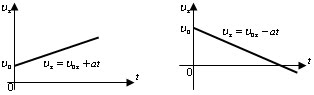 Рівняння прямолінійного рівнозмінного руху
Рівняння прямолінійного рівнозмінного руху, яке визначає координату тіла в будь-який момент часу:
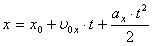 Проекцію вектора переміщення під час прямолінійного рівнозмінного руху обчислюють за формулами:
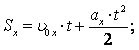 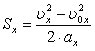 Дякую за увагу